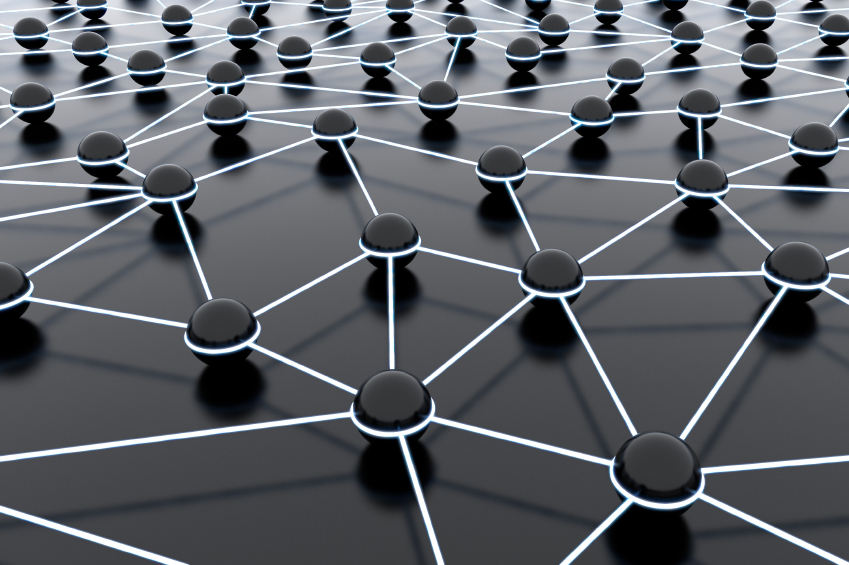 PROJETOS TRANSVERSAIS EM ANDAMENTO
AGOSTO / 2016
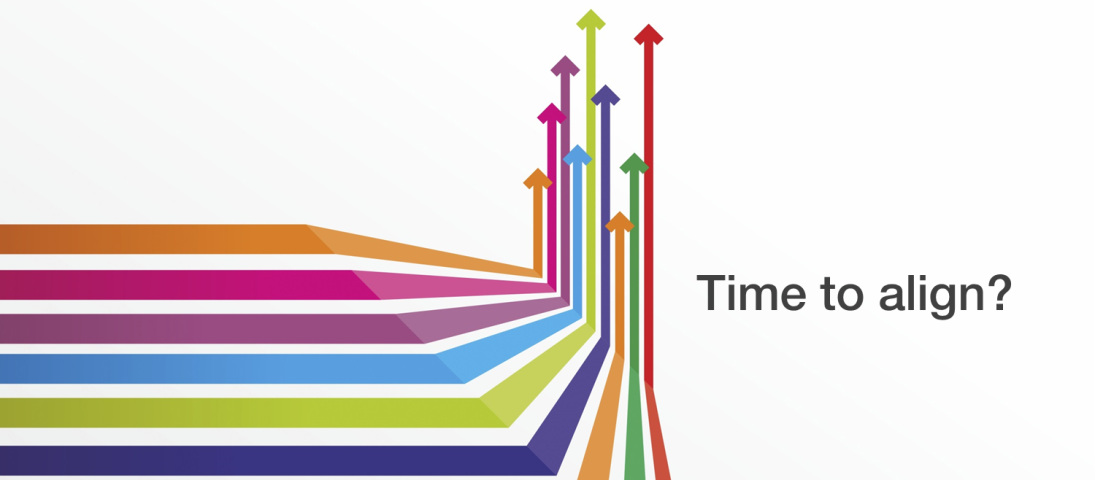 OBJETIVO
Alinhamento das áreas operacionais com a estratégia de governo
Contribuir com ideias
Garantir a participação da liderança
ampliar a divulgação na base
Evitar retrabalho
Direcionar os recursos (não concorrer)
Aprimorar a comunicação do estado
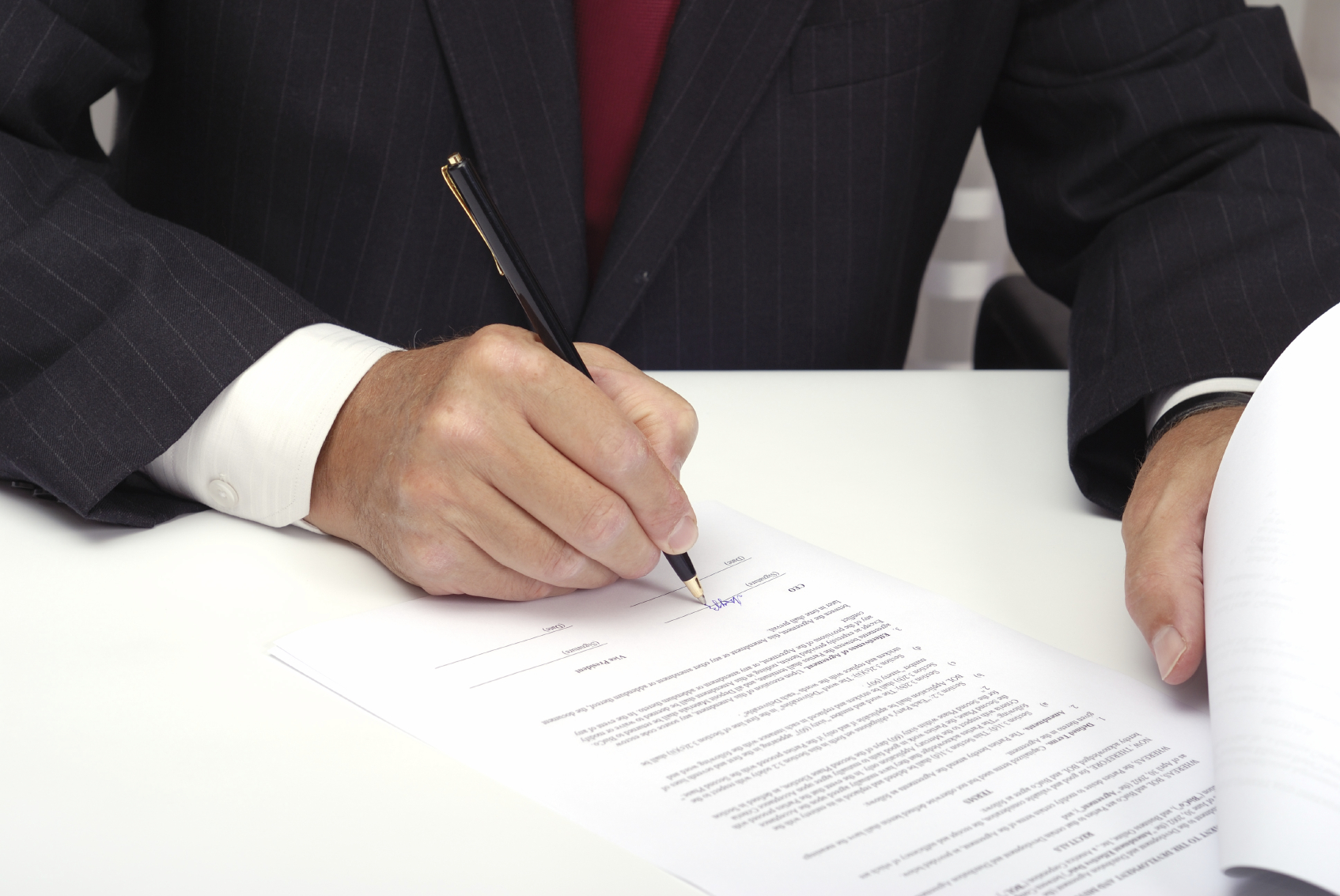 GESTÃO ESTRATÉGICA
Desdobramento da estratégia de governo: contrato de gestão
SISTEMA SOFTEXPERT
REDE DE GESTÃO ESTRATÉGICA
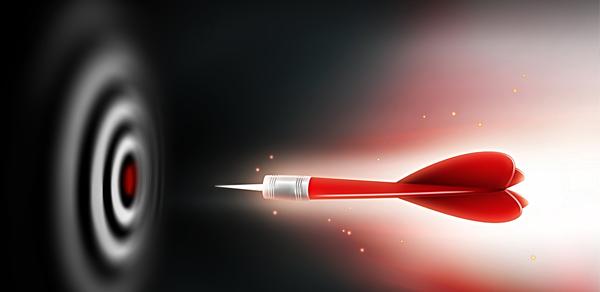 Fórum de lideranças estaduais voltados para a execução da estratégia de governo
ESCRITÓRIO DE PROJETOS
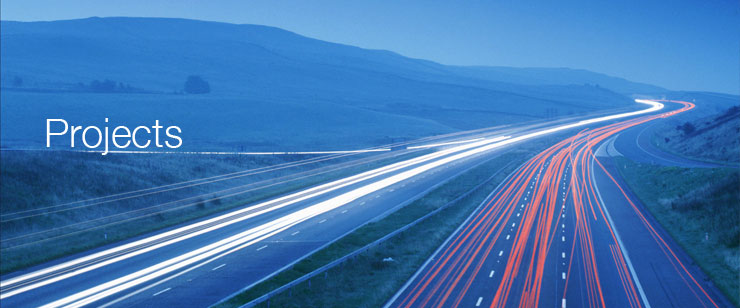 Execução coordenada das iniciativas prioritárias do governo
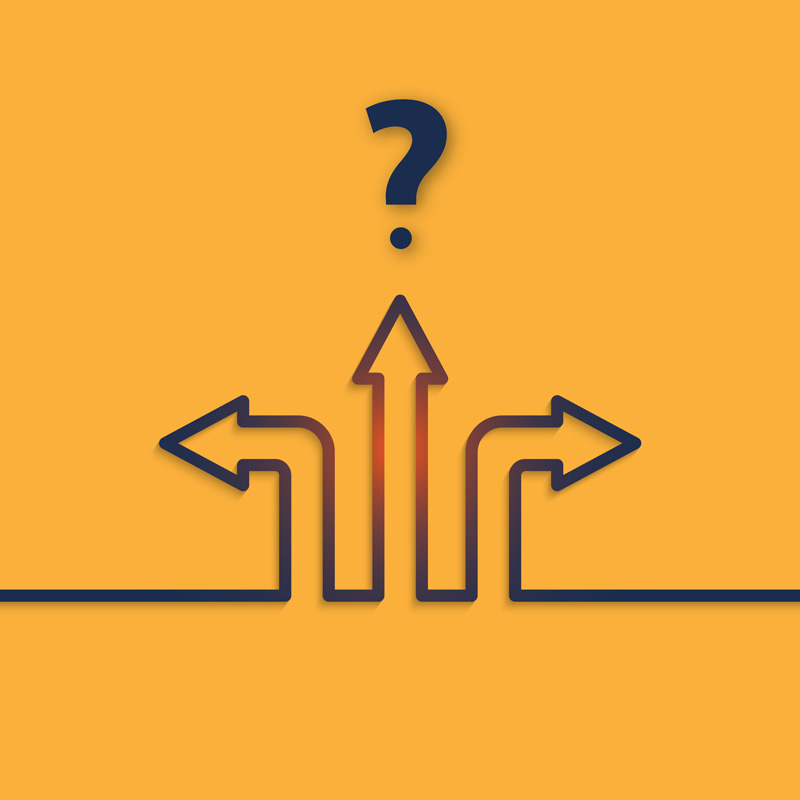 CONSELHO DEGOVERNANÇA
COMPOSIÇÃO: SEGOV, SAD, CASA CIVIL, SEFAZ E PGE
PROCESSO MODELADO
COMITÊS: PLANEJAMENTO E FINANÇAS; RH; TI; GOVERNANÇA CORPORATIVA; ESTRATÉGIA E CONSELHOS SOCIAIS
MELHORAR PROCESSO DECISÓRIO
COMITÊ DE DESBUROCRATIZAÇÃOESCRITÓRIO DE PROCESSOS
Melhoria contínua e padronização das atividades transversais do estado
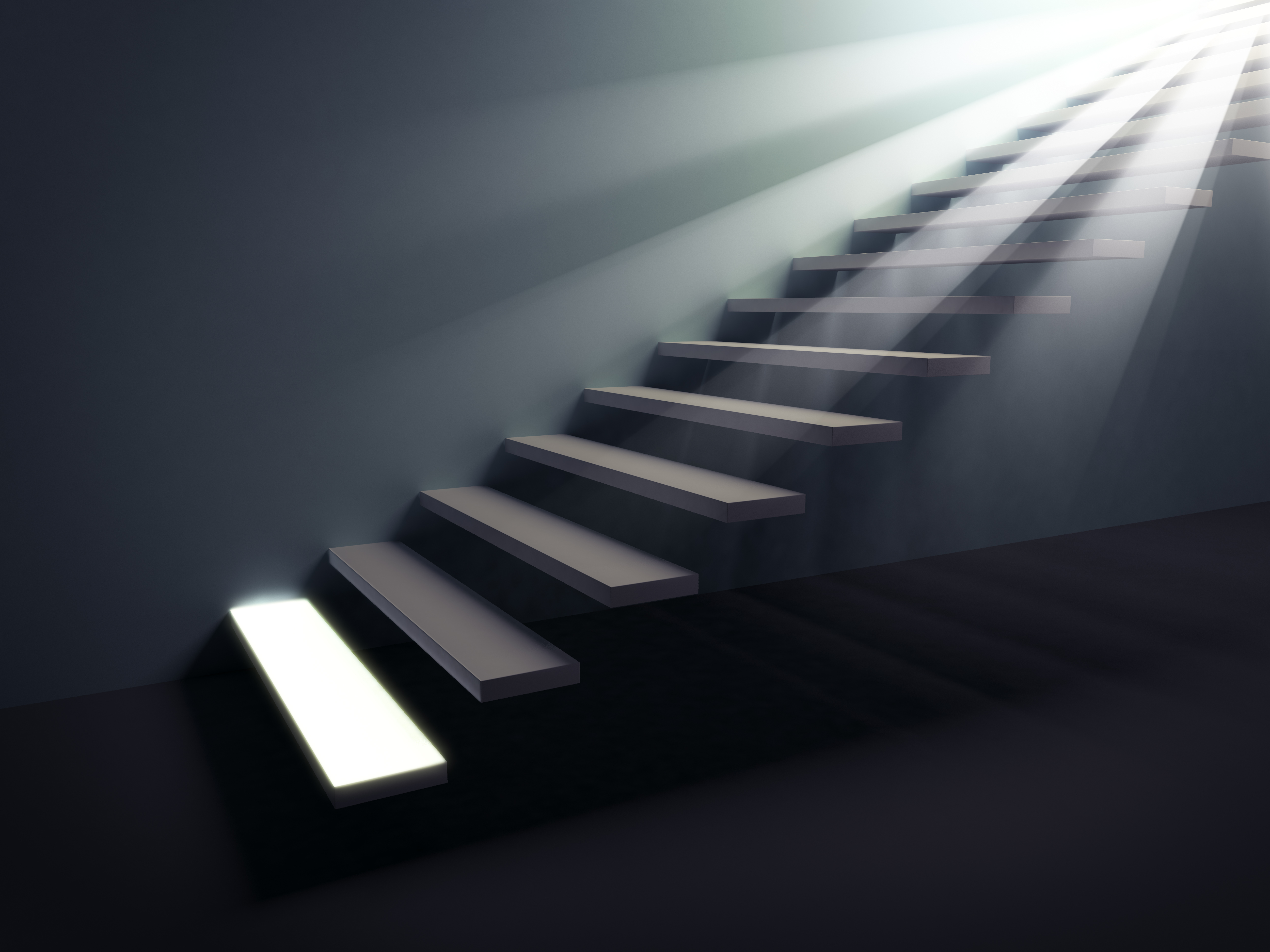 GESTÃO POR COMPETÊNCIAMERITOCRACIA
Busca da excelência por instituições e servidores
MACROPROCESSOS COMPRAS A PATRIMÔNIO
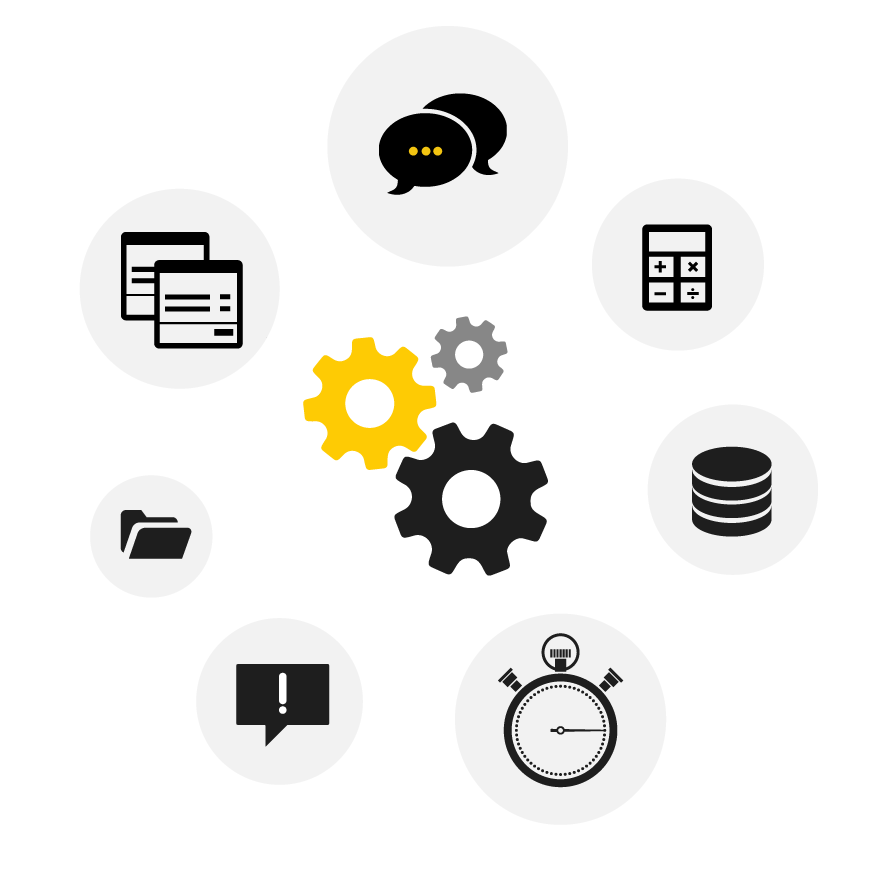 Gestão estratégica de suprimentos
Plano de compras
Catálogo de materiais e serviços
Processo de compras
Processo de contratos
Processo de convênios
Processo de almoxarifado
Processo de patrimônio
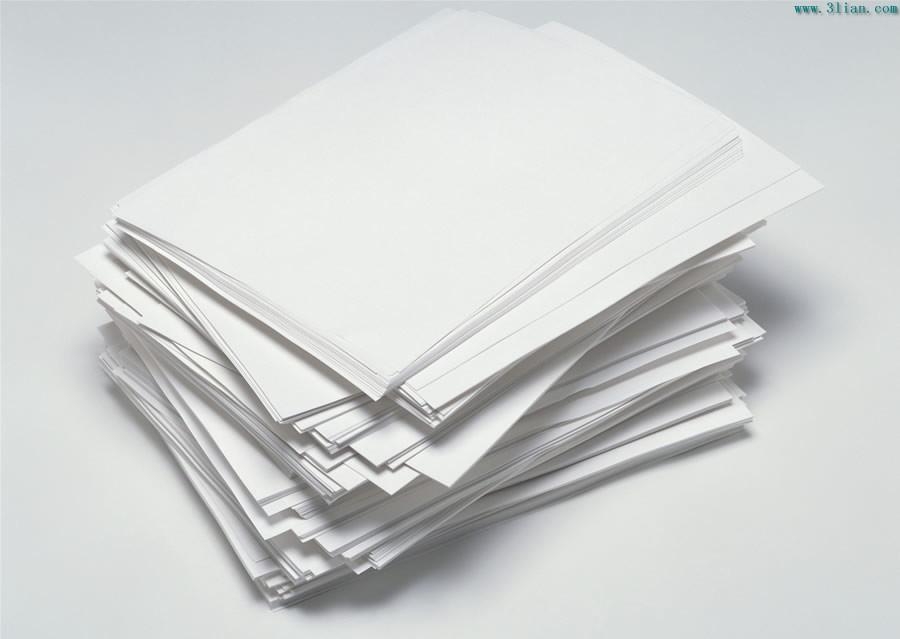 GESTÃO DOCUMENTAL
Iniciativas coordenadas visando a redução
de 30% da massa documental do estado
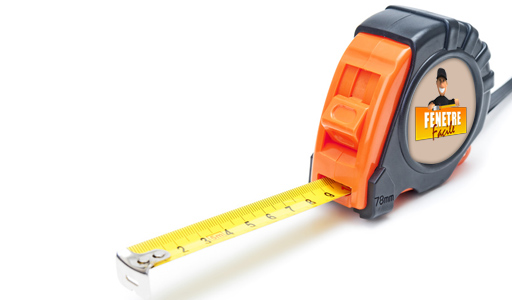 AVALIAÇÃO DE ATIVOS DO ESTADO
PROJETO DE REAVALIAÇÃO EM DESENvolvimento PELA SAD
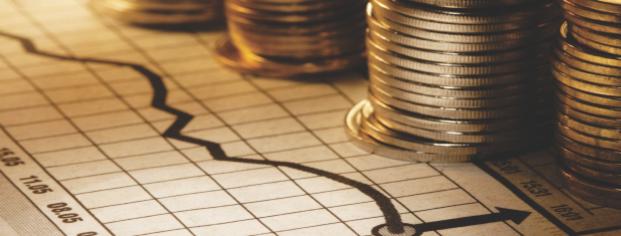 FOLHA DE PAGAMENTO
ANÁLISE DE CONFORMIDADE DA 
FOLHA DE PAGAMENTO – 
DELOITTE BRASIL

REMODELAGEM DO PROCESSO

MELHORIAS EM TECNOLOGIA DA
 INFORMAÇÃO
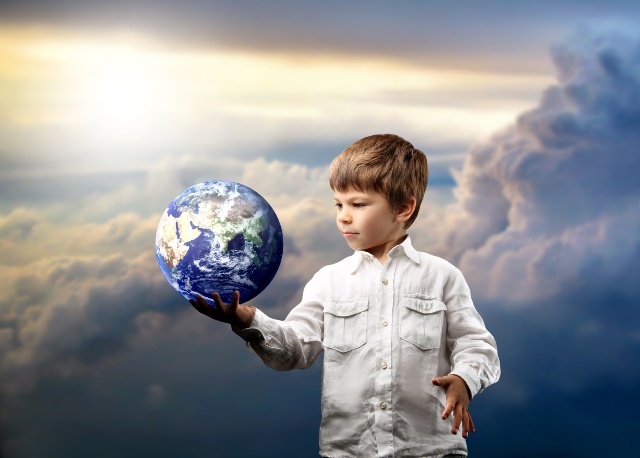 PLANO DE LONGO PRAZO MS: MEIO SÉCULO DE VIDA
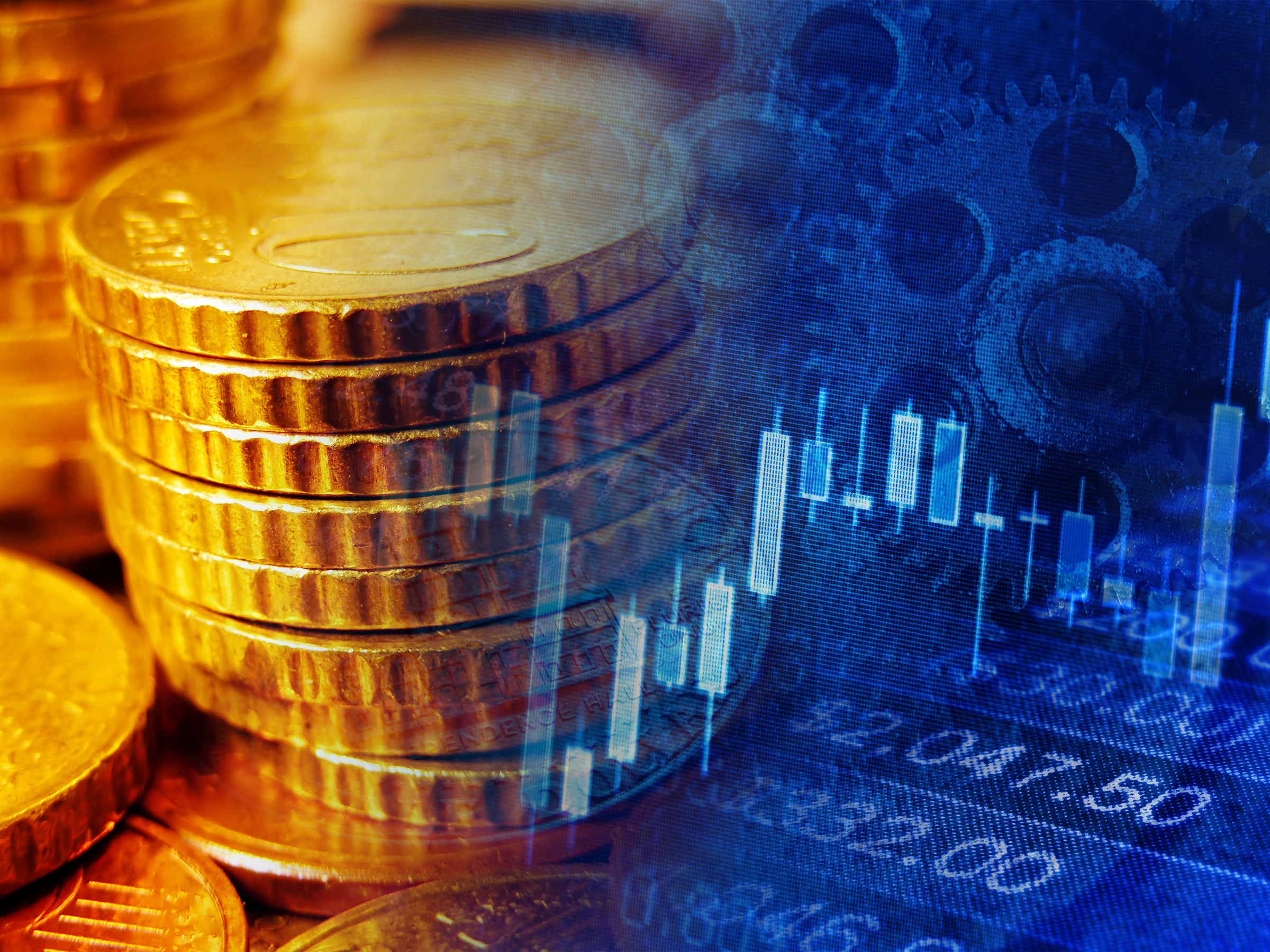 OBSERVATÓRIOSÓCIO-ECONÔMICO DEMATO GROSSO DO SUL
PROJEÇÕES DE RECEITAS DO ESTADO

REPOSITÓRIO DE INFORMAÇÕES SOBRE O ESTADO

EXPOSIÇÃO DE ARTIGOS SOBRE O ESTADO E O
CONTEXTO SÓCIO-ECONÔMICO
CURSOS ESCOLAGOV
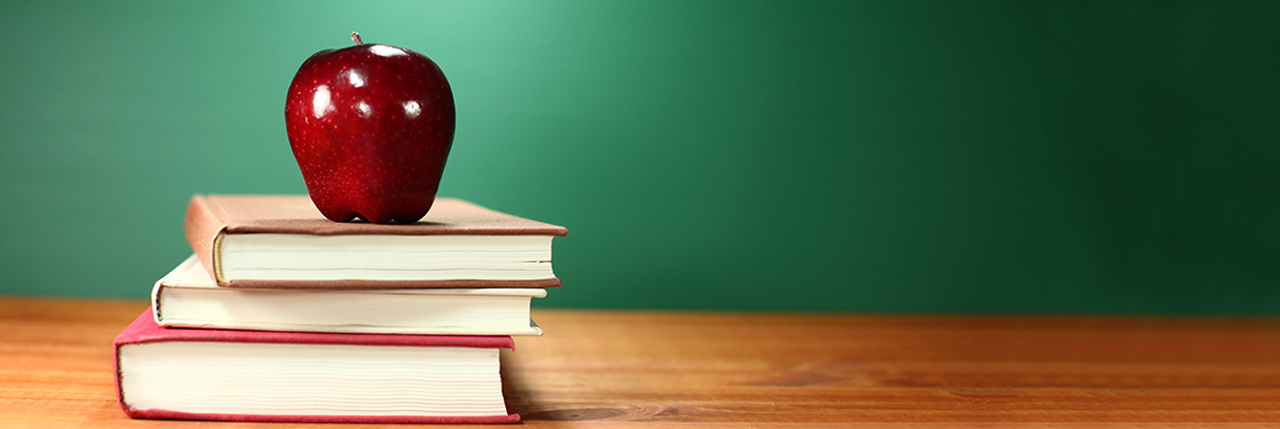 REVISÃO DO PORTFOLIO DE CURSOS ALINHADO COM A GESTÃO
NOVA SELEÇÃO DE INSTRUTORES
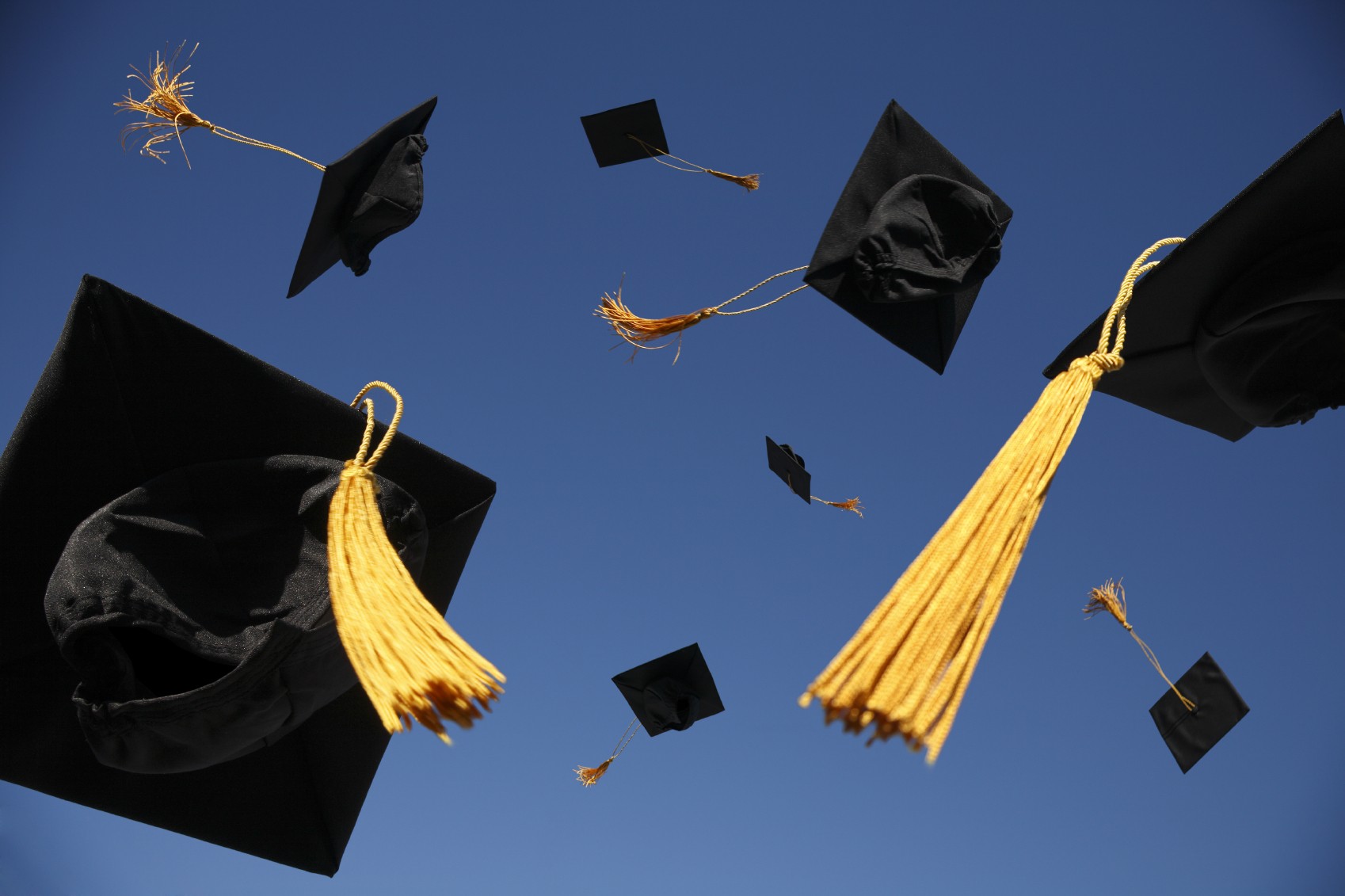 PÓS GRADUAÇÃO
2016: ESPECIALIZAÇÃO EM GESTÃO PÚBLICA (40 VAGAS)
2017: CRIAÇÃO DO MESTRADO PROFISSIONAL EM GESTÃO PÚBLICA
Obrigado!